Департамент образования и науки Курганской области ГБУ «Центр помощи детям»
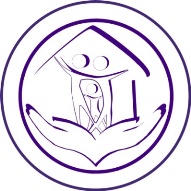 Особенности организации образовательного процесса обучающихся с умственной отсталостью (интеллектуальными нарушениями)
 по варианту 9.2 в условиях инклюзии
Табулова О.Т., учитель-дефектолог
 ЦПМПК Курганской области
Примерная адаптированная основная общеобразовательная программа образования обучающихся с умеренной, тяжелой и глубокой умственной отсталостью (интеллектуальными нарушениями), тяжелыми и множественными нарушениями развития (вариант 9.2)
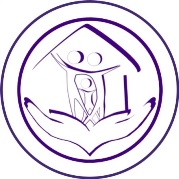 тяжелые и множественные нарушения развития
Вариант 9.2
умеренная умственная отсталость
глубокая умственная отсталость
тяжелая умственная отсталость
Умеренная у/о
Тяжелая у/о
Глубокая у/о
ДЦП
Нарушения поведения
Сенсорные нарушения
развитии личности
формирование общей культуры, соответствующей общепринятым нравственным и социокультурным ценностям 
формирование необходимых для самореализации и жизни в обществе практических представлений, умений и навыков, позволяющих достичь обучающемуся максимально возможной самостоятельности и независимости в повседневной жизни.
Цель
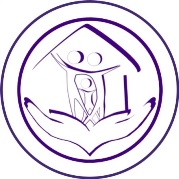 Особые образовательные потребности обучающихся по АООП 9 (вариант 9.2)
Время начала образования. Основному общему образованию ребенка с тяжелыми нарушениями развития должен предшествовать период ранней помощи и дошкольного образования, что является необходимой предпосылкой оптимального образования в школьном возрасте. 
Содержание образования. Учитывается потребность во введении специальных учебных предметов и коррекционных курсов, которых нет в содержании образования обычно развивающегося ребенка. 
Создание специальных методов и средств обучения. Обеспечивается потребность в построении "обходных путей", использовании специфических методов и средств обучения, в дифференцированном, "пошаговом" обучении, чем этого требует обучение обычно развивающегося ребенка. 
Особая организация обучения. Учитывается потребность в качественной индивидуализации обучения, в особой пространственной и временной и смысловой организации образовательной среды. 
Определение границ образовательного пространства предполагает учет потребности в максимальном расширении образовательного пространства за пределами образовательного учреждения. 
Продолжительность образования. общее образование по АООП происходит в течение 13 лет. Основанием для перевода обучающегося из класса в класс является его возраст. Следует учитывать и потребности в пролонгированном обучении, выходящим за рамки школьного возраста. 
Определение круга лиц, участвующих в образовании и их взаимодействие.
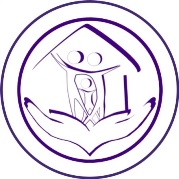 Результаты освоения АООП 9 (вариант 9.2)
Личностные планируемые результаты освоения  АООП
Рассматриваются в качестве возможных (примерных), соответствующих индивидуальным возможностям и специфическим образовательным потребностям обучающихся
Предметные планируемые результаты освоения  АООП
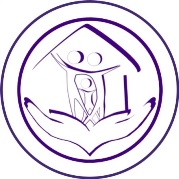 Учебная нагрузка к АООП 9 (вариант 9.2)
Учебная нагрузка состоит из 3 частей
1.
Обязательная часть
2.
Коррекционно-развивающая область
3.
Внеурочная деятельность
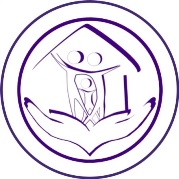 Учебный план АООП 9 (вариант 9.2)
Язык и речевая практика
Математика
Окружающий мир
Искусство 
Физическая культура
Технология
Обязательная часть
60%
учитель-дефектолог
Коррекционно-развивающие занятия
учитель-логопед
Коррекционные курсы, 
проводимые различными специалистами
Часть, формируемая участниками образовательного процесса
40%
Внеурочные мероприятия
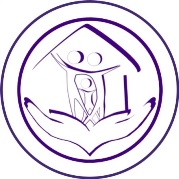 Учебный план АООП 9 (вариант 9.2)
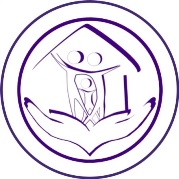 Коррекционно-развивающие занятия
Коррекция отдельных сторон психической деятельности и личностной сферы
Формирование социально приемлемых форм поведения, сведение к минимуму проявлений деструктивного поведения: крик, агрессия, стереотипии и др.
Реализация индивидуальных специфических образовательных потребностей обучающихся с умеренной, тяжелой, глубокой умственной отсталостью, с ТМНР, не охваченных содержанием программ учебных предметов и коррекционных занятий
Дополнительная помощь в освоении отдельных действий и представлений, которые оказываются для обучающихся особенно трудными
Развитие индивидуальных способностей обучающихся, их творческого потенциала
 
Учитывая специфику индивидуального психофизического развития и возможности конкретного обучающегося, образовательная организация имеет возможность дополнить содержание коррекционной работы, отражая его в СИПР.
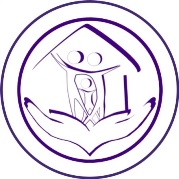 Программа коррекционных курсов
I. СЕНСОРНОЕ РАЗВИТИЕ 
Обогащение чувственного опыта в процессе целенаправленного систематического воздействия на сохранные анализаторы. 
Программно-методический материал включает 5 разделов: 
«Зрительное восприятие» 
«Слуховое восприятие»
«Кинестетическое восприятие»
«Восприятие запаха»
«Восприятие вкуса»
II. ПРЕДМЕТНО-ПРАКТИЧЕСКИЕ ДЕЙСТВИЯ 
Формирование целенаправленных произвольных действий с различными предметами и материалами.
Программно-методический материал включает 2 раздела: 
«Действия с материалами»
«Действия с предметами»
III. ДВИГАТЕЛЬНОЕ РАЗВИТИЕ
Обогащение сенсомоторного опыта, поддержание и развития способности к движению и функциональному использованию двигательных навыков является целью занятий
IV. АЛЬТЕРНАТИВНАЯ И ДОПОЛНИТЕЛЬНАЯ КОММУНИКАЦИЯ
Основными задачами коррекционной работы являются выбор доступного ребенку средства невербальной коммуникации, овладение выбранным средством коммуникации и использование его для решения соответствующих возрасту житейских задач
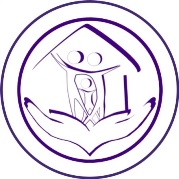 Специальная индивидуальная 
программа развития (СИПР)
СИПР
Разрабатывается на основе АООП 
образовательной организацией
Нацелена на образование детей с умеренной, тяжелой, глубокой умственной отсталостью, с ТМНР с учетом их индивидуальных образовательных потребностей
СИПР составляется на ограниченный период времени (один год)
В ее разработке принимают участие все специалисты, работающие с ребенком в образовательной организации, и его родители
Индивидуальная недельная нагрузка при реализации СИПР
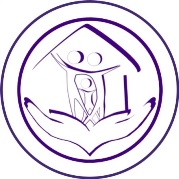 Индивидуальная недельная нагрузка обучающегося может варьироваться
С учетом примерного учебного плана организация, реализующая вариант 2 АООП, составляет ИУП для каждого обучающегося, в котором определен индивидуальный набор учебных предметов и коррекционных курсов с указанием объема учебной нагрузки.
Дети с наиболее тяжелыми нарушениями развития,
особые образовательные потребности, которых  не позволяют осваивать предметы основной части учебного плана АООП
Дети с менее выраженными нарушениями развития
Больший объём учебной нагрузки распределится на предметные области.
Преобладают занятия коррекционной направленности
Увеличивается количество часов коррекционных курсов
Добавляются часы коррекционно-развивающих занятий в пределах максимально допустимой нагрузки установленной учебным планом
п.п.3.3.1. п. 3.3 АООП 9 (вариант 2)
Письмо Минобрнауки РФ от 11 марта 2016 г. № ВК-452/07 «О внедрении ФГОС ОВЗ»
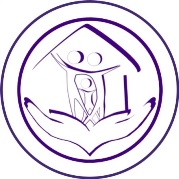 Структура СИПР
1. Общие сведения о ребёнке
2. Характеристика, включающая оценку развития обучающегося на момент составления программы и определяющая приоритетные направления воспитания и обучения ребёнка (на начало и на конец учебного года)
3. Индивидуальный учебный план
4. Содержание образования в условиях организации и семьи
5. Условия реализации потребности в уходе и присмотре
6. Перечень специалистов, участвующих в разработке и реализации СИПР
7. Перечень возможных задач, мероприятий и форм сотрудничества организации и семьи обучающегося
8. Перечень необходимых технических средств и дидактических материалов
9. Средства мониторинга и оценки динамики обучения

Программа может иметь приложение, включающее задания и рекомендации для их выполнения ребёнком в домашних условиях.
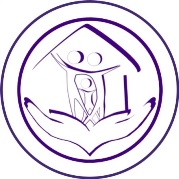 1. Индивидуальные сведения о ребенке
Общие сведения о ребенке
Имя, фамилия ребенка ______________________________________
Дата рождения _____________________________________________
Класс (год обучения)  ________________________________________
Сведения о родителях (законных представителях) ________________
2. Характеристика, включающая оценку развития обучающегося на момент составления программы и определяющая приоритетные направления воспитания и обучения ребёнка
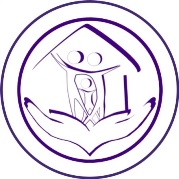 Характеристика отражает:
1. Бытовые условия семьи, оценку отношения членов семьи к образованию ребенка
2. Заключение ПМПК
3. Данные о физическом здоровье, двигательном и сенсорном развитии ребенка
особенности проявления познавательных процессов: восприятий, внимания, памяти, мышления
4. Состояние сформированности устной речи и речемыслительных операций, характеристику поведенческих и эмоциональных реакций ребенка, наблюдаемых специалистами
2. Характеристика, включающая оценку развития обучающегося на момент составления программы и определяющая приоритетные направления воспитания и обучения ребёнка
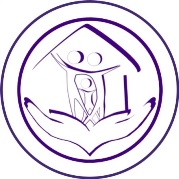 5. Характерологические особенности личности ребенка (со слов родителей), сформированность социально значимых знаний, навыков, умений:
коммуникативные возможности
игра
самообслуживание
предметно-практическая деятельность 
интеллектуальные умения и знания (счет, письмо, чтение, представления об окружающих предметах, явлениях) 
6. Потребность в уходе и присмотре 
7. Необходимый объем помощи со стороны окружающих: полная/частичная, постоянная/эпизодическая
8. Выводы по итогам обследования: 
приоритетные образовательные области 
учебные предметы 
коррекционные занятия для обучения и воспитания в образовательной организации, в условиях надомного обучения
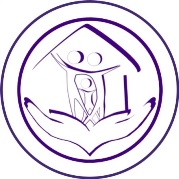 3. Индивидуальный учебный план
Индивидуальный учебный план отражает доступные учебные предметы, коррекционные занятия, внеурочную деятельность, соответствующие уровню актуального развития ребенка, и устанавливает объем недельной нагрузки на обучающегося.
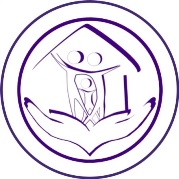 4. Содержание образования в условиях 
организации и семьи
Содержание образования СИПР включает конкретные задачи по формированию представлений, действий/операций по каждой из программ учебных предметов, коррекционных занятий и других программ (формирования базовых учебных действий; нравственного развития; формирования экологической культуры, здорового и безопасного образа жизни обучающихся; внеурочной деятельности; сотрудничества организации и семьи обучающегося). 

Задачи формулируются в качестве возможных (ожидаемых) результатов обучения и воспитания ребенка на определенный учебный период (год).
5. Условия реализации потребности в уходе и присмотре
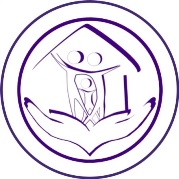 Под присмотром и уходом за детьми понимается комплекс мер по организации питания и хозяйственно-бытового обслуживания детей, обеспечению соблюдения ими личной гигиены и режима дня (при необходимости) (п. 34 ст. 2 Федерального закона от 29 декабря 2012 г.          № 273-ФЗ "Об образовании в РФ")
6. Перечень специалистов, участвующих в разработке и реализации СИПР
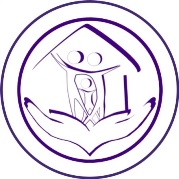 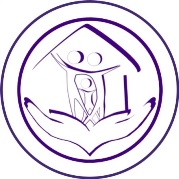 7. Перечень возможных задач, мероприятий и форм сотрудничества организации и семьи обучающегося
8. Перечень необходимых технических средств и дидактических материалов
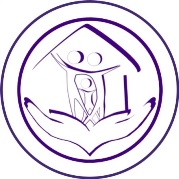 9. Средства мониторинга и оценки динамики обучения
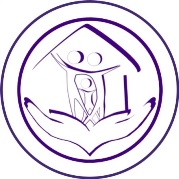 Мониторинг результатов обучения проводится не реже одного раза в полугодие. В ходе мониторинга специалисты общеобразовательной организации оценивают уровень сформированности представлений, действий/операций, внесенных в СИПР.
Уровень освоения действий
1. Пассивное участие (действие выполняется взрослым)
2. Активное участие (действие выполняется ребенком)
- со значительной помощью взрослого
- с частичной помощью взрослого
- по подражанию
- самостоятельно с ошибками
- самостоятельно
Сформированность представлений
- представление отсутствует
- представление на различных уровнях сложности (по прямой подсказке, по косвенной, самостоятельное использование.
Итоговые результаты образования за оцениваемый период оформляются описательно в дневниках наблюдения и в форме характеристики за учебный год.
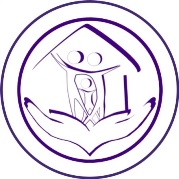 Ресурсные центры
УМЦ ГБОУ «Красноисетская специальная (коррекционная) школа-интернат»
УМЦ ГБОУ «Шадринская специальная (коррекционная) школа-интернат № 16»
УМЦ ГБОУ «Каргапольская специальная (коррекционная) школа-интернат»
УМЦ ГБОУ «Введенская специальная (коррекционная) школа»
УМЦ ГБОУ «Лебяжьевская специальная (коррекционная) школа-интернат»
УМЦ ГБОУ «Пионерская специальная (коррекционная) школа-интернат»
УМЦ ГБОУ «Курганская специальная (коррекционная) школа № 8»
УМЦ ГБПОУ «Варгашинский образовательный центр»
УМЦ ГБОУ «Шумихинская специальная (коррекционная) школа-интернат»
УМК СИПР.РФ
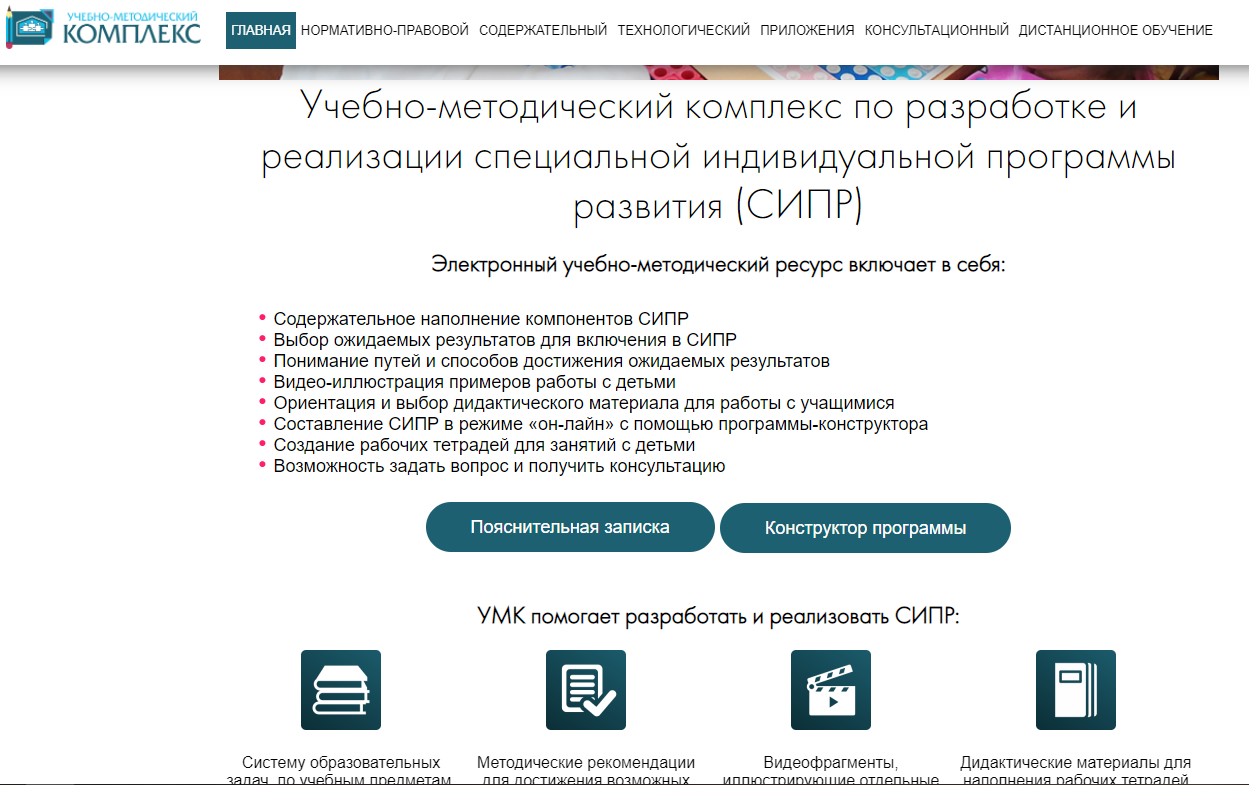 НАШ САЙТ
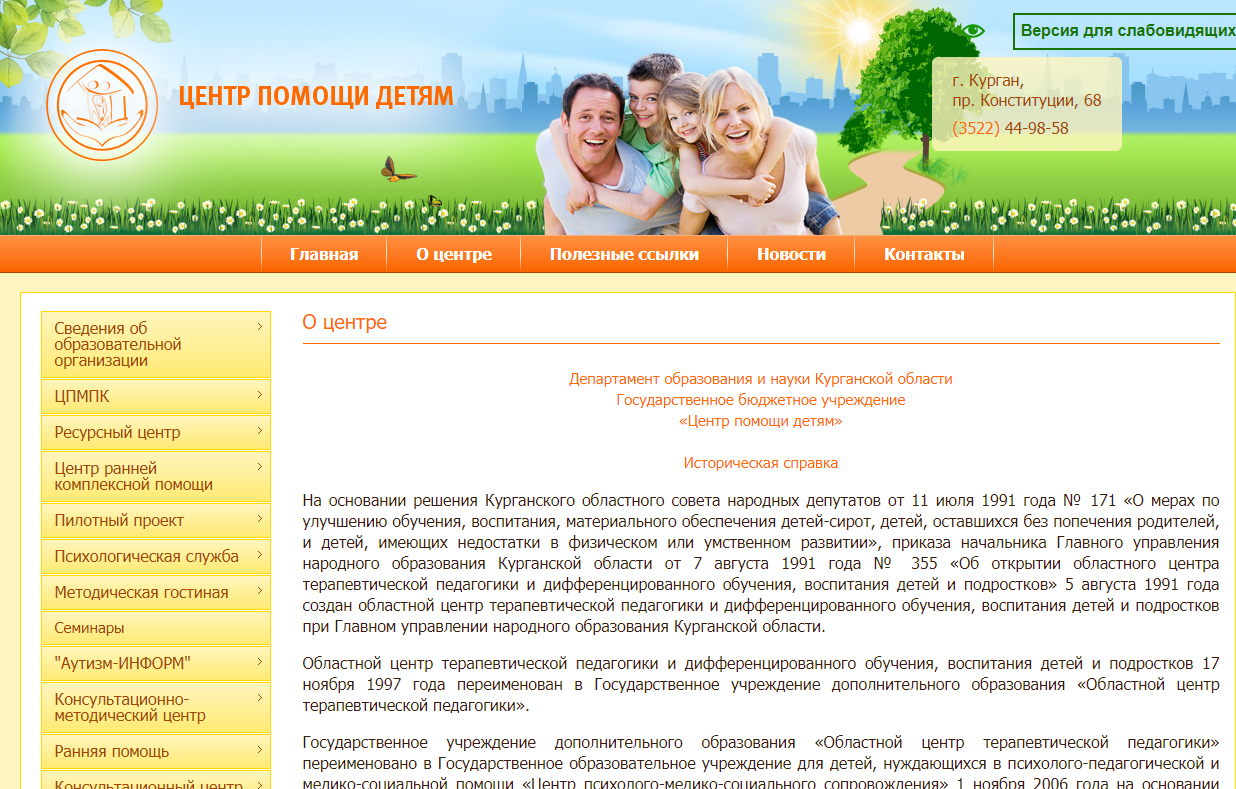 адрес нашего сайта: www.centr45.ru